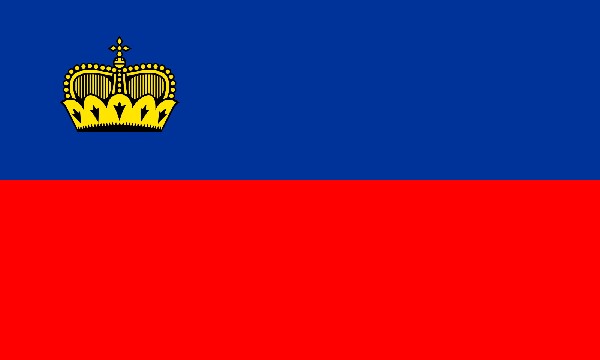 Lichtenštejnsko 							Monako
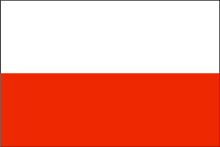 Evropské mikrostáty

POL 347 Hlavy států v Evropě
Seminární úkol
V Brně 2015
Vypracovaly:
Klára Svěráková (439712)
Kristýna Svrdlinová (439841)
Pavlína Štafová (439547)
Simona Zpěváková (438082)
Pavlína Chalupková ( 439793)
Lichtenštejnsko
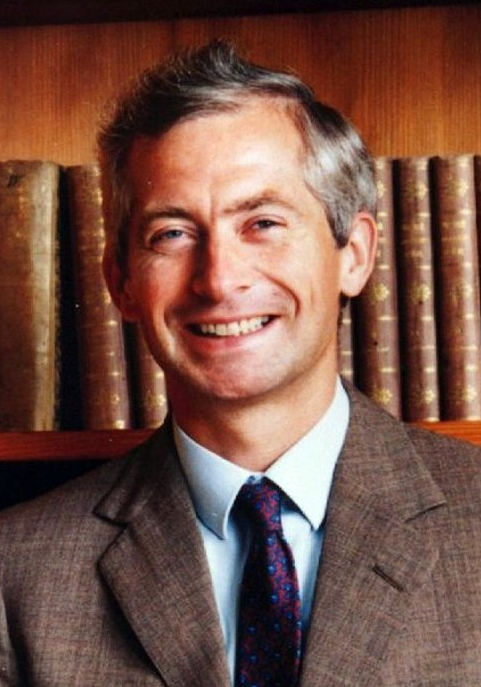 dědičná konstituční monarchie
 kníže (Hans Adam II. od 1989)
 nenese právní zodpovědnost, aktivní role
 silné pravomoci
 ústava – 1921, 2003 – novelizace
(1)- Hans Adam II.
Pravomoci knížete
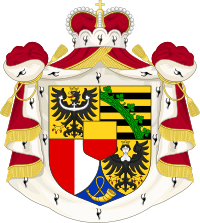 svrchovaná autorita
 reprezentace státu ( X vláda)
 nenese právní zodpovědnost
 absolutní právo veta, ruší veškeré zákony
 zákon: souhlas Zemského sněmu + podpis knížete

 zneplatnění výsledku referenda ( X referendum o zrušení monarchie)
 odvolává vládu
 rozpouští parlament
 vetuje jmenování soudce
(2)
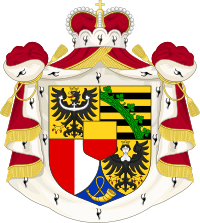 Změny v ústavě
vydaná 1921
 novelizace 2003: absolutní právo veta, rozpuštění kabinetu...
 referendum: 64% pro
 2012: referendum o úpravě ústavy: odebratí práva vetovat zákon chválený referendem
 většina proti, pravomoc zachována
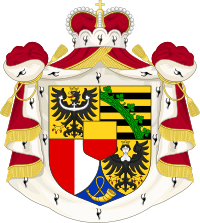 Spory
respektovaná osoba
 konzervativní, katolická země
 3 relevantní politické strany (2x konzervativní; 1x levicová)
 ideová shoda v parlamentu

 bohatá, prosperující, stabilní země – spojeno s panovníkem
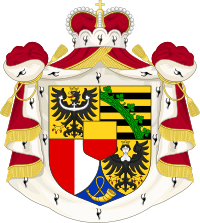 Předčasné ukončení mandátu
nedochází, formálně vs. neformálně
a) předání vlády dědici
b) smrt

 formálně Hans Adam II, neoficiálně syn Alois
Monako
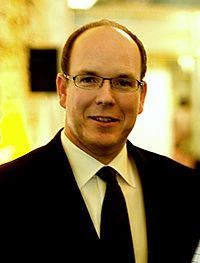 dědičná konstituční monarchie 
pod protektorátem Francie
 kníže Albert II. z dynastie Grimaldi, 
(od roku 2005)
 silné postavení, aktivní role
 silné pravomoci
 Ústava 1962, doplněna 2002
(2) – Albert II.
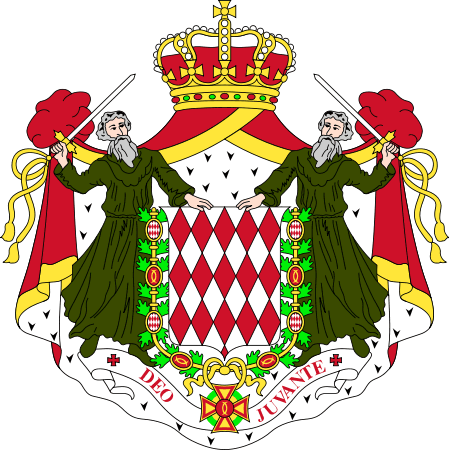 Pravomoci knížete
Pravomoci knížete jsou zastoupenými ve všech složkách státní moci

Zákonodárná moc
 včele kníže spolu s Národní radou
 zákon: kníže podá návrh prostřednictvím Vládní rady Národní radě→ hlasování, kníže má konečně rozhodnutí
 absolutní právo veta, ruší veškeré zákony
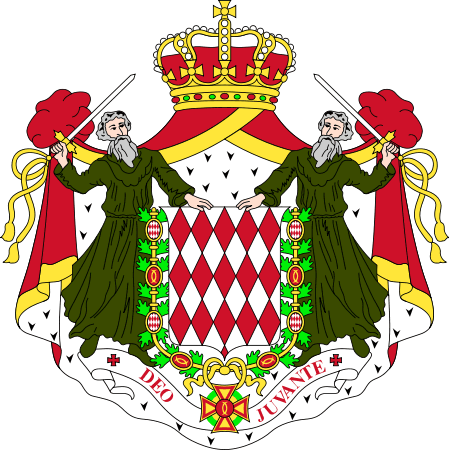 Výkonná moc
 kníže v čele výkonné moci
 kníže kdykoliv rozpustit Národní radu, vyhlásit nové volby
 jmenuje a odvolává členy Vládní rady, zároveň ji vede
 reprezentuje Monako v zahraničí
 ratifikuje všechny dohody a smlouvy

Soudní moc
 kníže nejvyšším představitelem jurisdikce
 kníže jmenuje nezávislé soudce
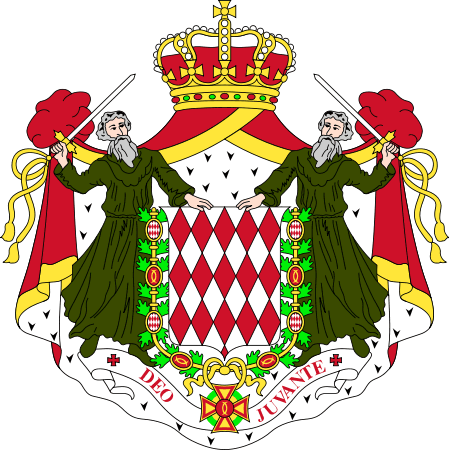 Spory
respektována osoba
 silná pozice v politickém systému
 hlavní slovo

 spor- 60. léta 19. stol
kníže Rainier III. se dostal do sporu s Národní radou ohledně otázky financování rozsáhlých úprav pobřeží
Předčasné ukončení mandátu
nedochází
a) předání vlády dědici
b) smrt

 současný kníže Albert II. (2005- ?)
 Rainier III. ( 1949- 2005)
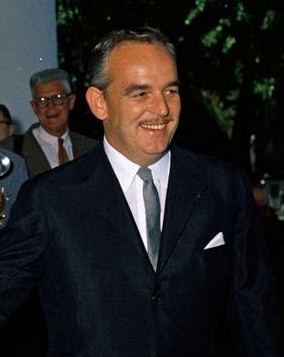 (3) – Rainier III
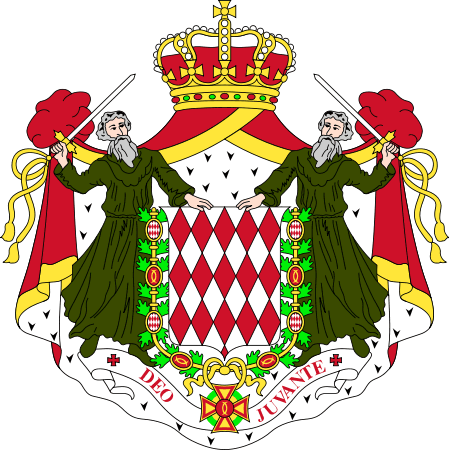 Srovnání Monaka a Lichtenštejnska
Podobnost v politickém systému
 dědičné konstituční monarchie
 silné pravomoci knížete ve všech sférách státní moci
 absolutní veta v legislativě
 silná kontrola činnosti vlády
 kníže jmenuje vládu
 vláda je odpovědná knížeti
 respektována autorita ( nedochází ke sporům)
Použité zdroje
Lichtenštejnská knížata zůstanou nejmocnějšími monarchy v Evropě. Deník Referendum [online]. Praha: Vydavatelství Referendum, 2012 [cit. 2015-11-08]. Dostupné z: http://denikreferendum.cz/clanek/13507-lichtenstejnska-knizata-zustanou-nejmocnejsimi-monarchy-v-evrope
PETR, Tomáš. Lichtenštejnsko v komparaci s Monakem a Andorrou [online]. Brno, 2009 [cit. 2015-11-08]. Diplomová práce. Masarykova univerzita, Fakulta sociálních studií. Vedoucí práce Vít Hloušek. Dostupné z: <http://is.muni.cz/th/137586/fss_m/>.
STRMISKA, Maximilián, Vít HLOUŠEK, Lubomír KOPEČEK a Roman CHYTILEK. Politické strany moderní Evropy. Vydání první. Praha: Portál, 2005, s. 344-349. ISBN 80-7367-038-0.
VAŘEKA, Marek. Lichtenštejnsko. 1. vyd. Praha: Libri, 2010, 189 s. ISBN 9788072774616.
Kořínek, Vladimír (2003): Ministáty Evropy: Lucembursko, Andorra, Malta, Lichtenštejnsko, San Marino, Monako, Vatikán, Gibraltar. Krnov: Vladimír Kořínek.
Pečnikov, Borislav Aleksejevič (1989): 7+1 nejmenších v Evropě: Lucembursko: Andorra: Malta: Lichtenštejnsko: San Marino: Monako: Vatikán: Gibraltar. Praha: Lidové nakladatelství.  
Janda, Jan – Kratochvílová, Věra – Kříž, Cyril – Luňák, Vladimír (1969): Andorra. Praha: Svoboda.  
Křivánek, Daniel (2008): Politická geografie pro zahraniční studenty. Praha: Karolinum. 
PETR, Tomáš. Lichtenštejnsko v komparaci s Monakem a Andorrou [online]. Brno, 2009 [cit. 2015-11-08]. Diplomová práce. Masarykova univerzita, Fakulta sociálních studií. Vedoucí práce Vít Hloušek. Dostupné z: <http://is.muni.cz/th/137586/fss_m/>. 
Obrázky
Úvodní strana-Vlajky států světa, Dostupné na http://vlajky-statu.luksoft.cz/evropa/vlajka_lichtenstejnska.php, Oveřeno ke dni 15.11.2015.
Znak Lichtenštejnska- https://upload.wikimedia.org/wikipedia/commons/thumb/1/18/Staatswappen-Liechtensteins.svg/200px-Staatswappen-Liechtensteins.svg.png, Ověřeno ke dni: 1511.2015.
Znak Monaka - http://cestovanie-dovolenka.sk/wp-content/uploads/2013/05/Monako_znak.gif, Ověřeno ke dni 15.11.2015.
(1) https://upload.wikimedia.org/wikipedia/commons/c/c7/F%C3%BCrst_Hans-Adam_II._von_und_zu_Liechtenstein_(cropped).jpg, Ověřeno ke dni 15.11.2015.
(2) http://www.udiconews.it/public/immagini/r.jpg, Ověřeno ke dni 15.11.2015
(3)- https://cs.wikipedia.org/wiki/Rainier_III.#/media/File:Prince_Rainier_III.jpg, Oběřeno ke dni 15.11.2015
Závěrečný snímek- https://pmcdeadline2.files.wordpress.com/2014/02/despicable_me_2_minions-wallpaper1__140221042024-575x359.jpg, ověřeno ke dni 15.11.2015.
Děkujeme za pozornost
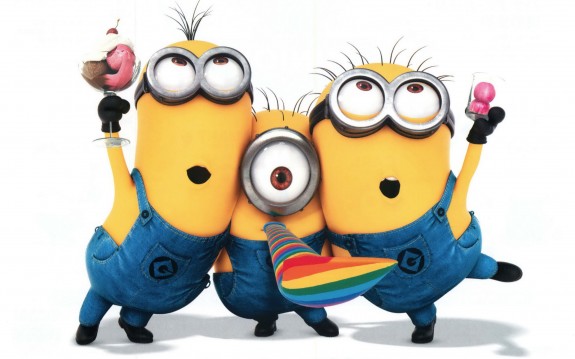